Nebraska Knights of Columbus
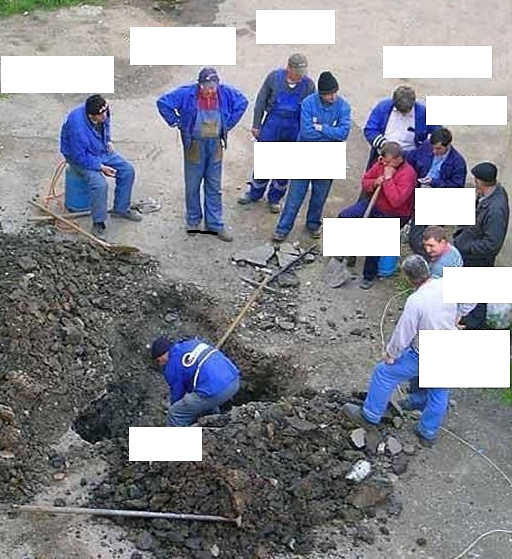 O Guard
Recorder
Financial Secretary 
Workshop

Joseph Kaup
Mike Vaughn
State FS Co-Coordinator 
Chairmen
Chancellor
DGK
Trustee 3
Treasurer
I Guard
GK
Trustee 
2
Trustee 
1
FS
Plan of Instruction
What is a Financial Secretary?
Officers Online
Member Management/Member Billing
FAQs
Forms and Programs
Supreme/State Assessments
Audits
Affiliate Membership Initiative
Printing Cards
IRS Form 990
Other Tips
What is a Financial Secretary?
Assists in Managing the Council Administration
Collects Dues and Other Monies Brought in
Creates Vouchers to Spend Council Funds
Initiates Retention Actions
Order Supplies w/ Grand Knight
Complete and Submit IRS Form 990
Interface with Insurance Agency
Serves as Accountant of the Council (Ref: Officer Desk Reference: Financial Issues)
Bonded by Supreme 
Appointed (not Elected) for 3 Years
Continuity When There is Turnover
Keeper of the Council Seal
Keeper of the Membership Roll
Constitutional Roll and Day-to-Day Management
Along with Treasurer and GK provides Financial Transparence
What You Are Not…
An Elected Member of Your Council
Awards Monitor
Program Director
Membership Chairman
Retention Chairman
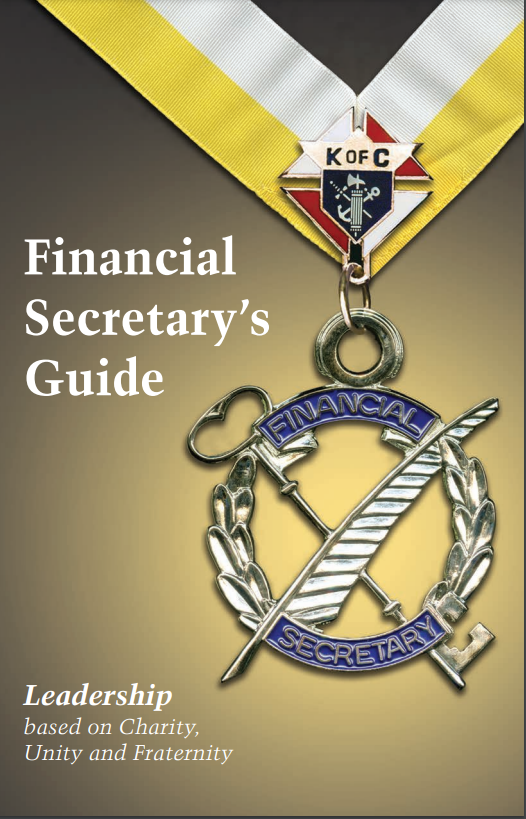 But…They Can’t Do Their Job Without You Doing Yours
Member Management - Officer Online
Nice to Know: Some 
members have 
multiple roles
Only approved 
officers with log-in 
privileges have 
access to this page
Prospect: Someone 
who joined through
 the supreme portal 
and is eligible to 
join your Council
Nice to Know: FS/FC 
are the only members 
to have full access to 
council/assembly 
information
Candidate: Latest 
way to add a 
new member
Officers Desk Reference
Definitive Guidance on the Interpretation of the Constitution and Laws of the Order…Repository of Information
One Stop Shop for Virtually All Questions 
FSs and FCs Should Pay Particular Attention to the Sections on Membership Issues and Financial Issues
Major Clarification on Chain of Custody and Officer Responsibility
Peruse all Sections From Time to Time 
PayPal, Square, Debit Cards, etc. All Have Guidance and Requirements
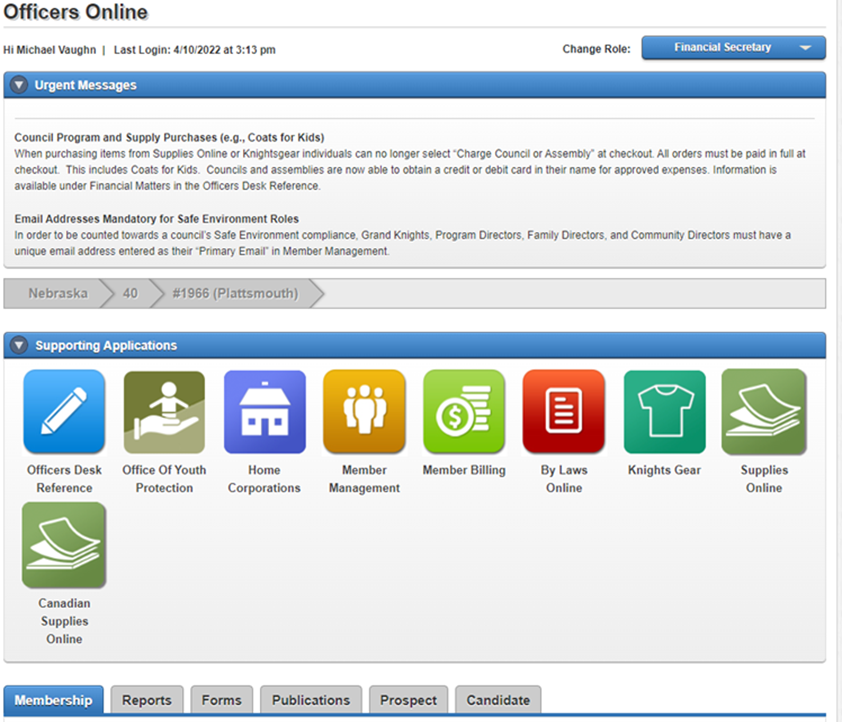 Council Reports
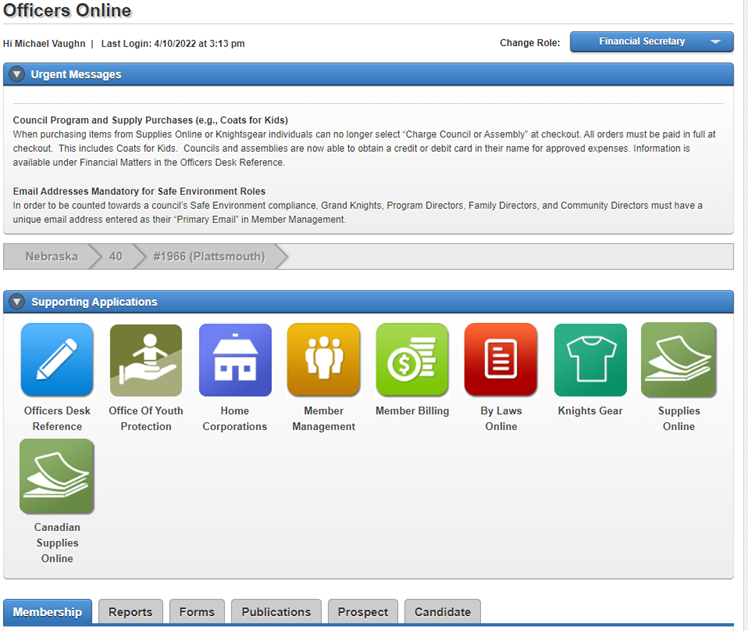 Nice to Know: Rosters are updated weekly
Nice to Know: Hover then click on (past) to view previous 
18 months of Council Statements
Council Statement
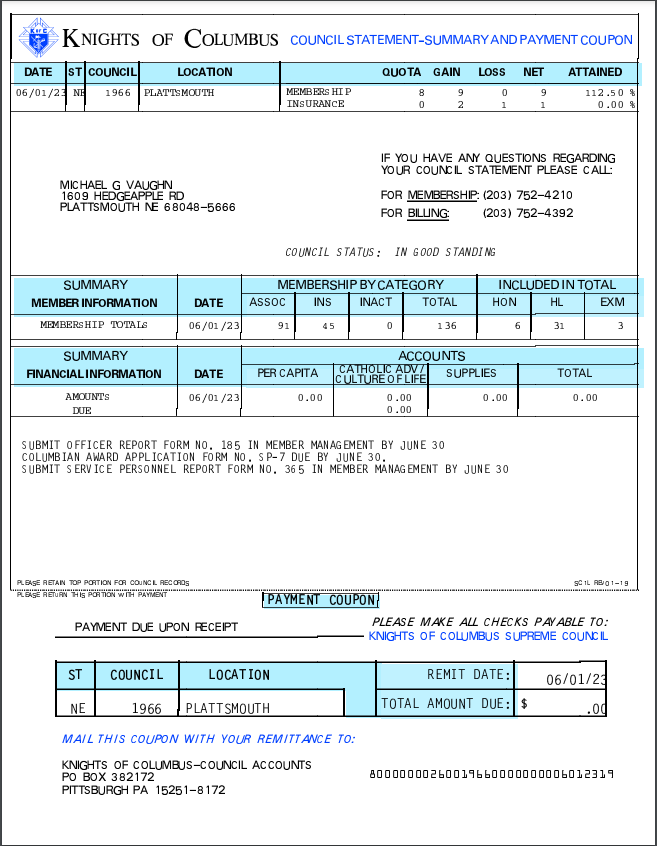 Ready by the first of the month
Retained for 18 months (on Website)
Provides membership Info
Provides Supreme financial Info
Status of required forms
Must be able to log into Officers Online
Payment coupon to remit Per Capita, 
 Catholic Advertising, and Culture of Life
Council Statement (Continue)
Page 3 contains 
membership
updates
Nice to Know: Honorary and Honorary 
Life status is updated automatically
 and ceremonial cards are produced 
and sent to FS for presentation
Navigating Supplies
Requires credit/debit card…see Officers Desk Reference!
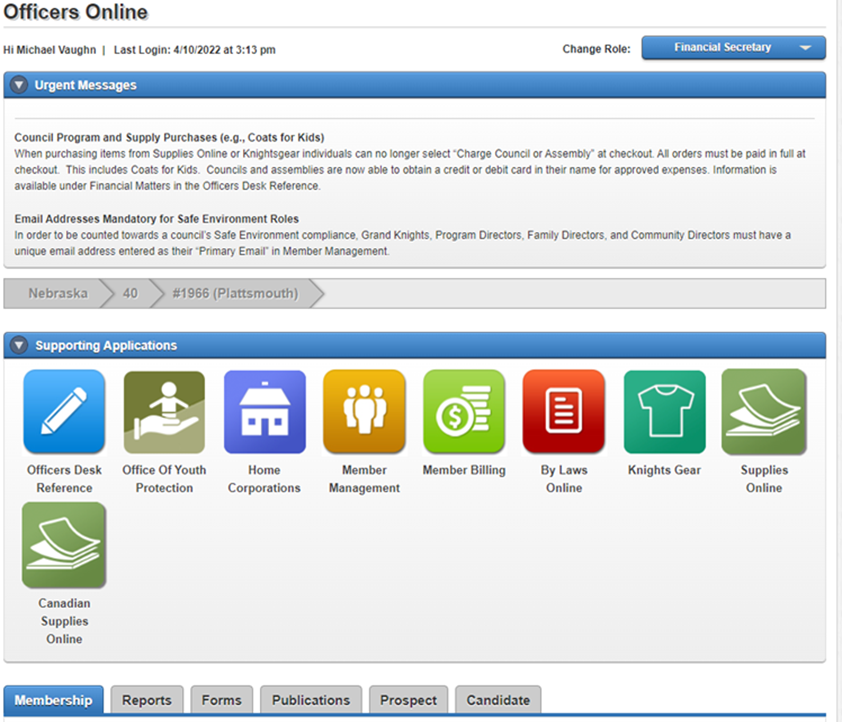 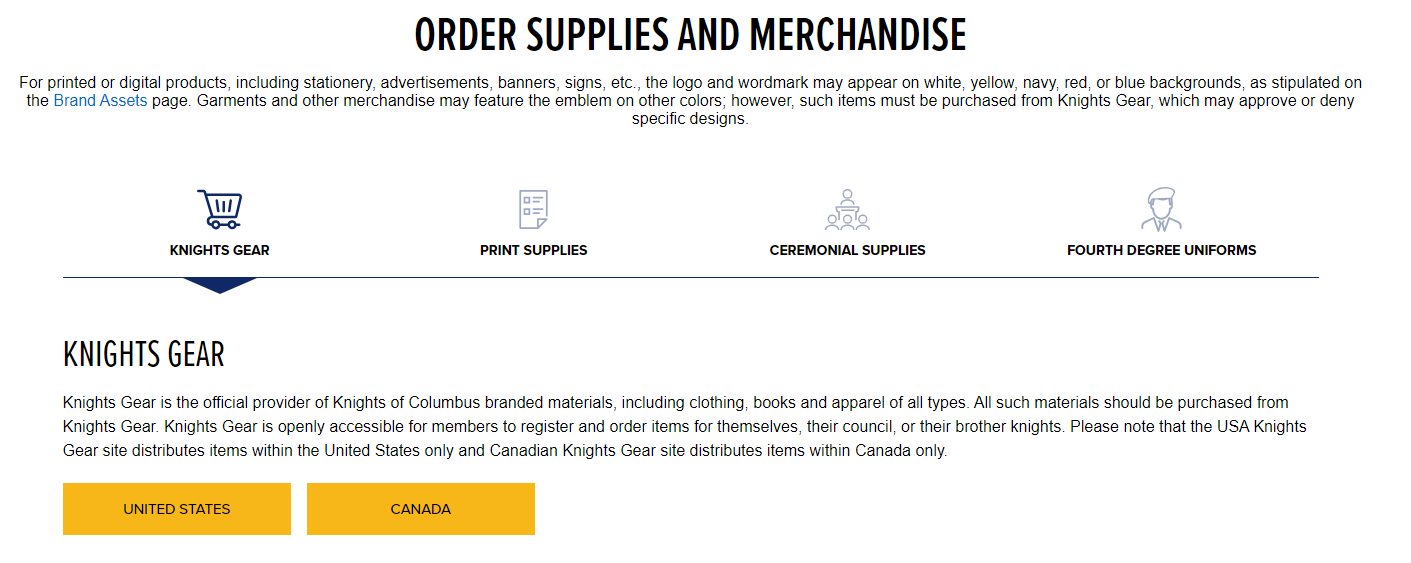 or
Ctrl-Click this Link
Order Supplies | Knights of Columbus
Member Management/Member Billing
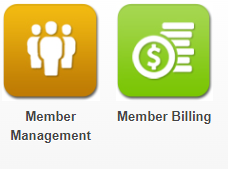 Tracks Membership
Dynamic Data Base
Scalable for Your Needs
Official Way of Tracking/Facilitate Movement of Funds
Initiates, Collects, and Tracks Annual Dues and Assessments
Produces Membership Cards
Provides Documentation for Audit
The Order’s accounting system and member database
Member Management/Member Billing (Cont)
System is Secure (HTTPS)
System will not “Balance your Books”
Still Need an active Treasurer
Access through Officers Online
Divided into three main sections
Council Activities
Member Management
Member Billing
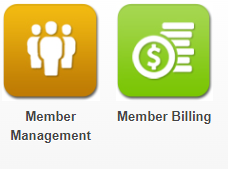 All Councils Should Be Using Member Management
Adding Members
Member Management/Member Billing
Council ADMINISTRATION Section
Notifies Hierarchy Who in Charge
Tracks Council Officers and Committee Leads
Provides Rates
Updates Officers (185) and Committee 
Leads (365) After Elections
Updates Go Directly to Supreme
Provide a .PDF Update to State Executive Secretary
Demo
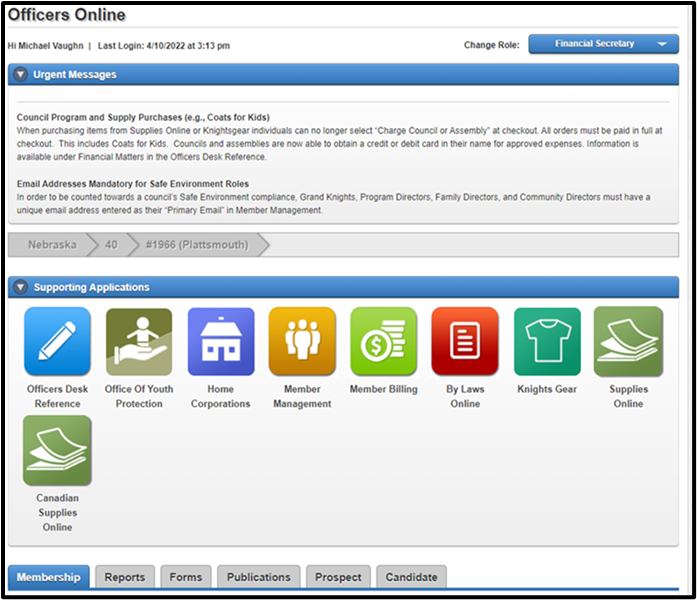 Nice to Know: Both Forms are due by June 30th
Member Management/Member BillingMember Management Section
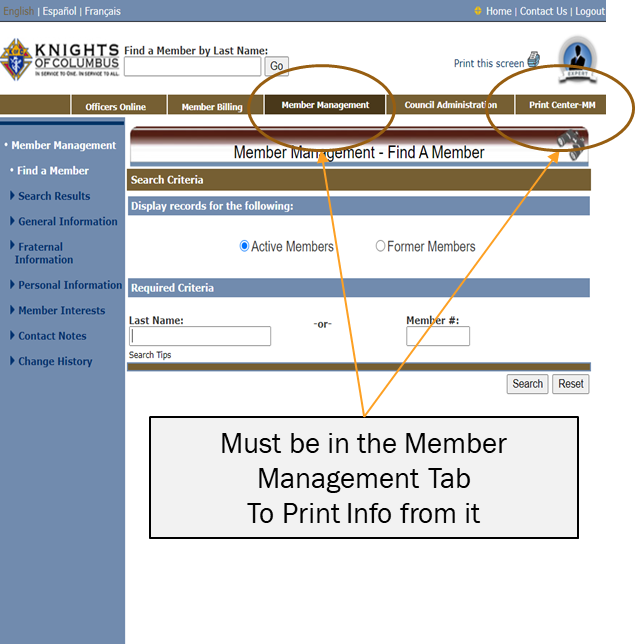 Manages all Council Personnel
Up to You to Determine Detail
For Example; Birthdays, Spouse Info, etc.
Print Section Allows for Specialized Lists
Divided Into:
Fraternal Information
Personal Information
Public Information
Prints Only Items Related to Member Management
Demo
Member Management “Expert”
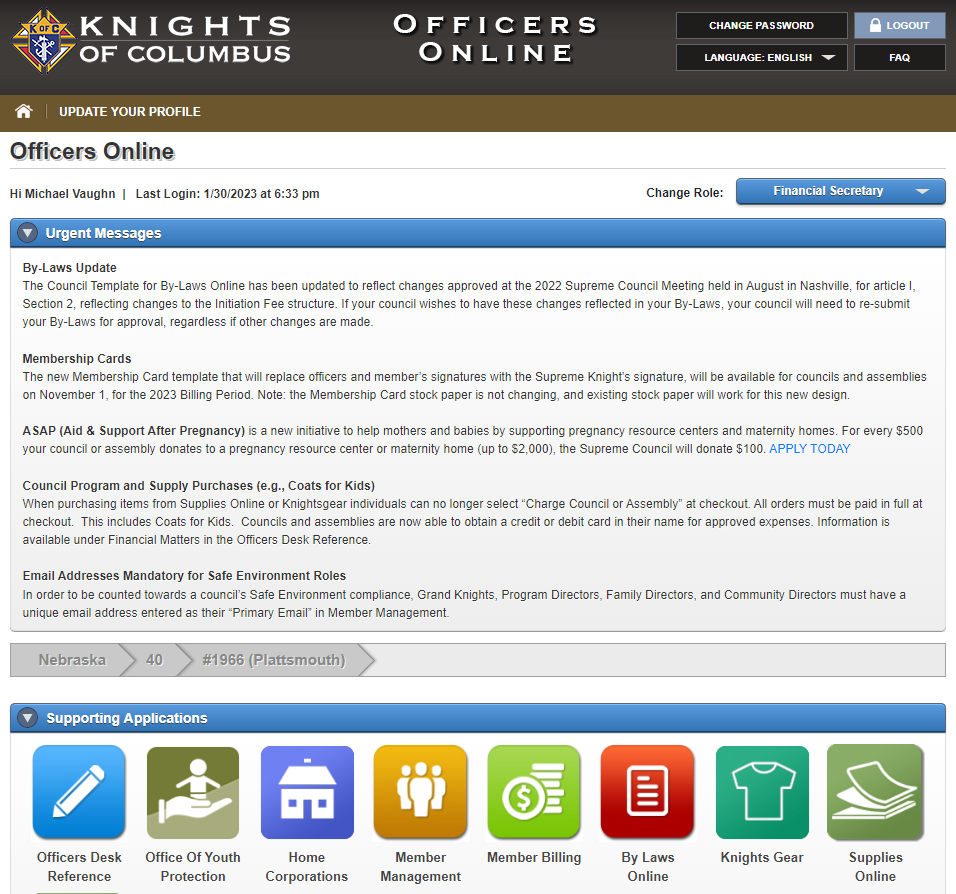 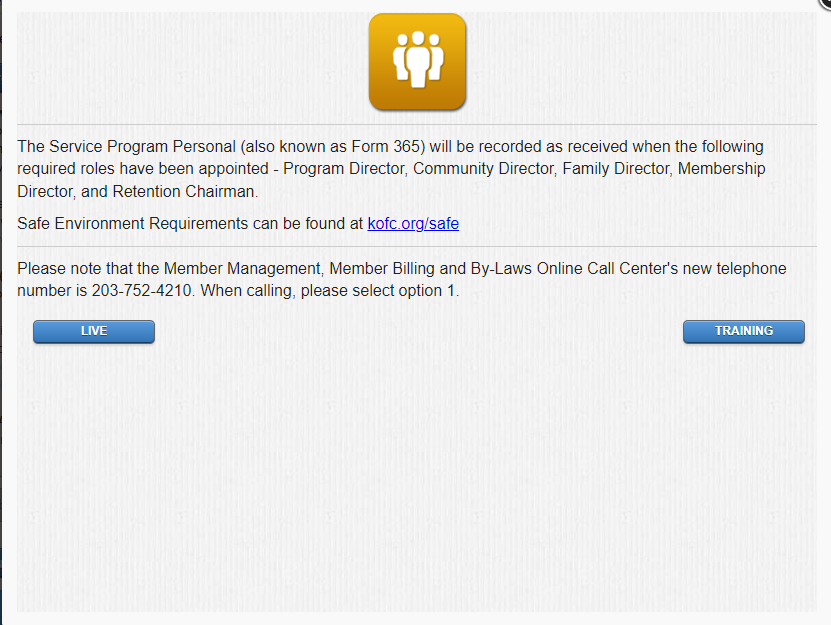 Press 
“Expert” 
Button
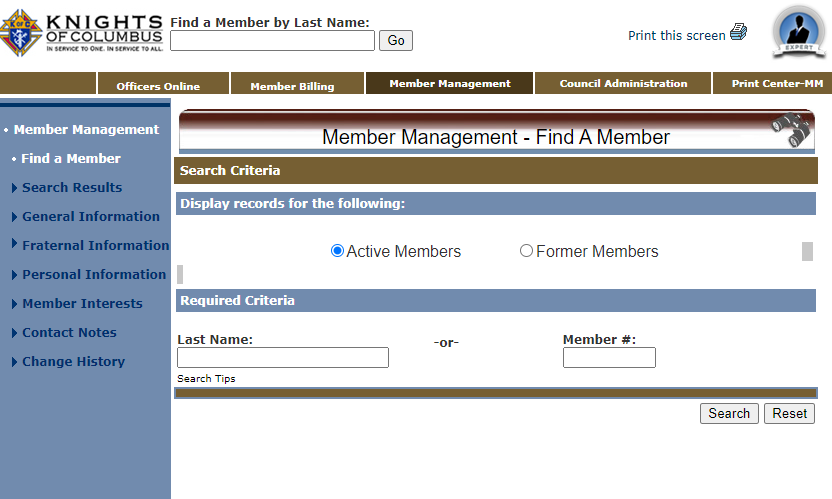 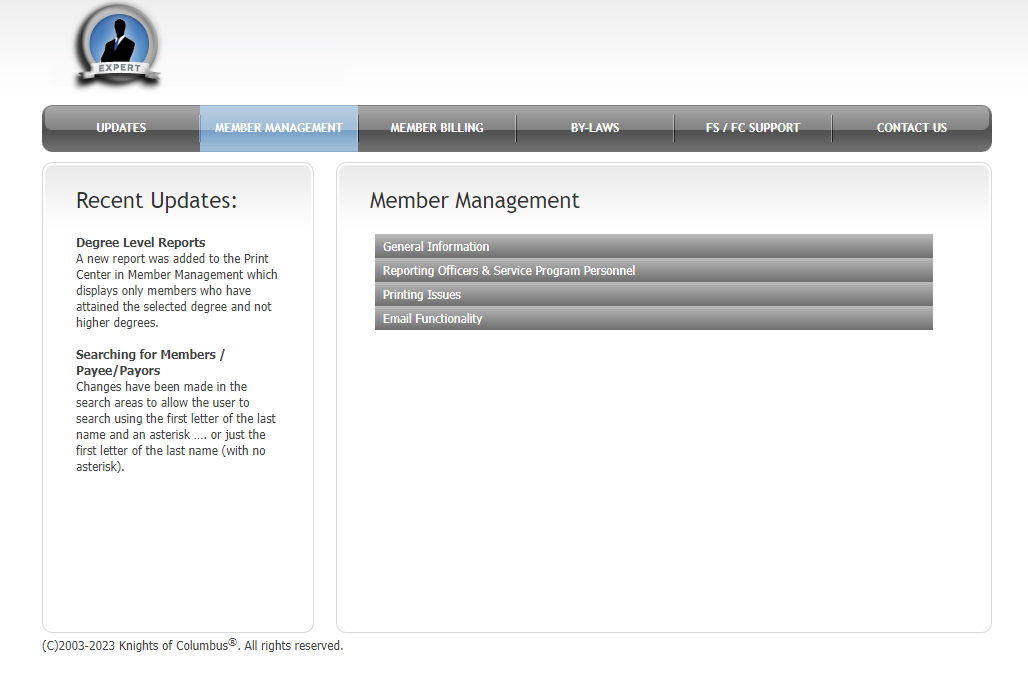 Member ManagementMember Billing Section
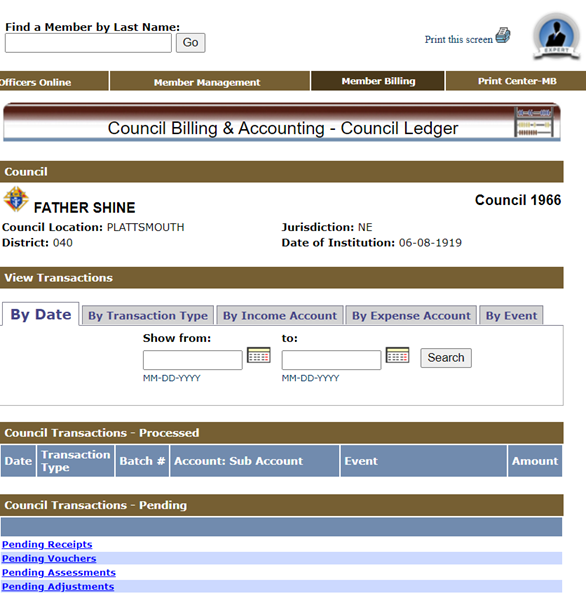 Tracks Receipts and Expenditures
Flexible in Determining Where to Bin the Action
Two Sources of Receipts and Expenditures
Members
Vendors
Flexible Ways to Accomplish Dues and Vouchers
Print Only Member Billing Items
Membership Cards, Receipts, Vouchers, etc.
Hand receipt for Vouchers and Receipts
Member ManagementMember Billing Section - Assessments
Nice to know: Date 
cannot be earlier 15 Dec 
but you can cheat!
Nice to know: Regular 
dues cannot be zero
Changes billing cycle to
 2nd Notice, Knight Alert 
and Intent to Retain
Nice to know: If Council 
are raising your dues, 
ensure Council Bi-laws
are updated and approved
Nice to know: Make 
sure, all dues amounts 
are accurate before 
assessing
Changes dues and 
allows you to add 
sub classes
Member Billing “Expert”
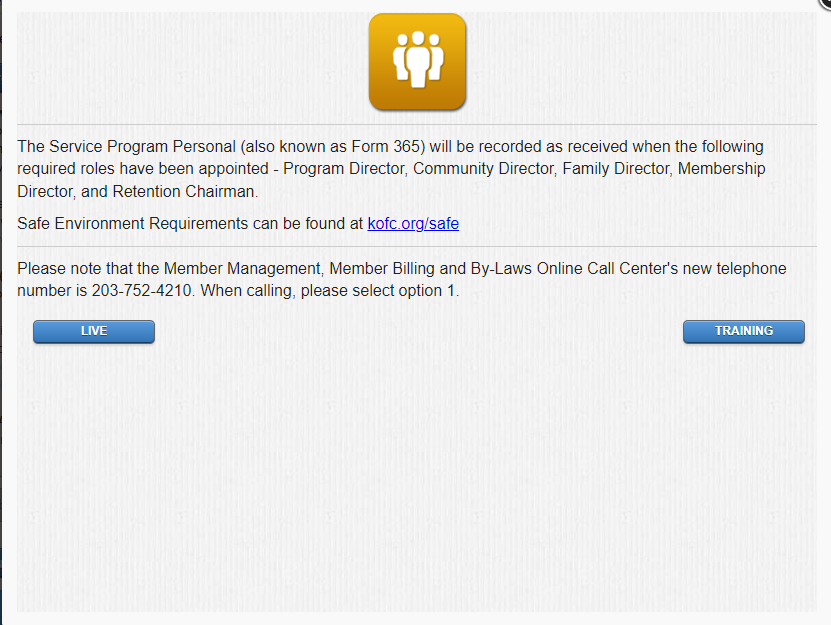 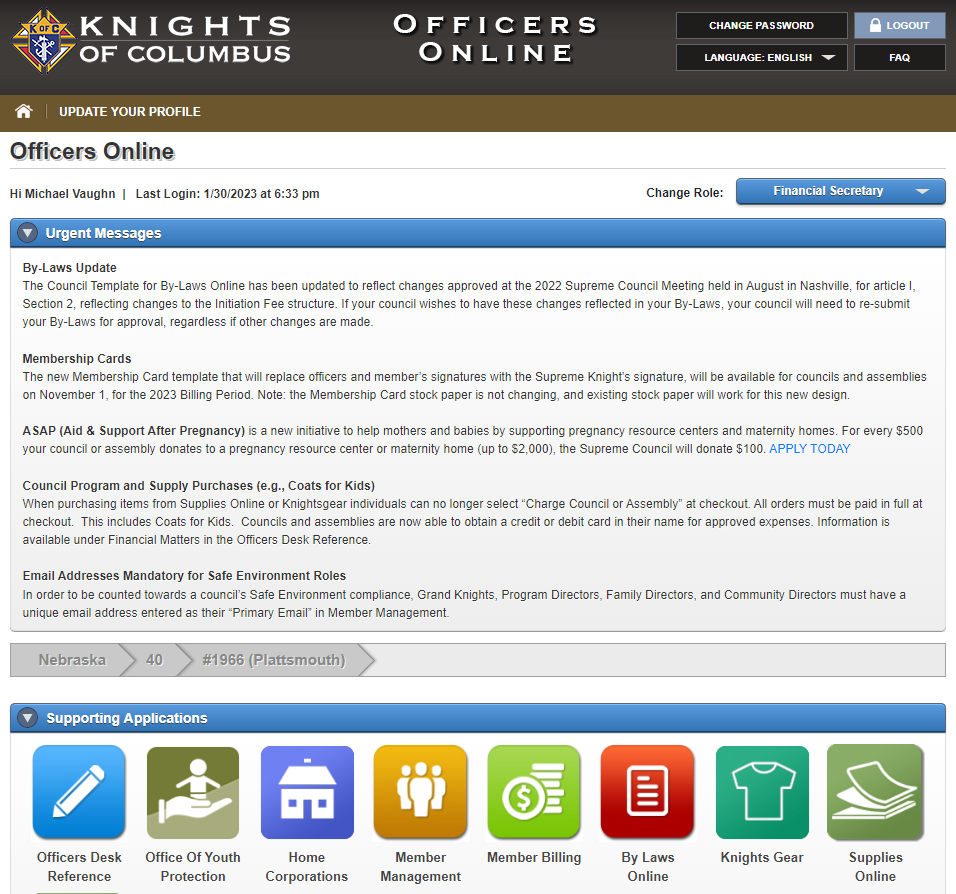 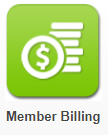 Nice to Know: 
Expert Button is 
your Help Button.
Most Questions
Can be Answered
Here
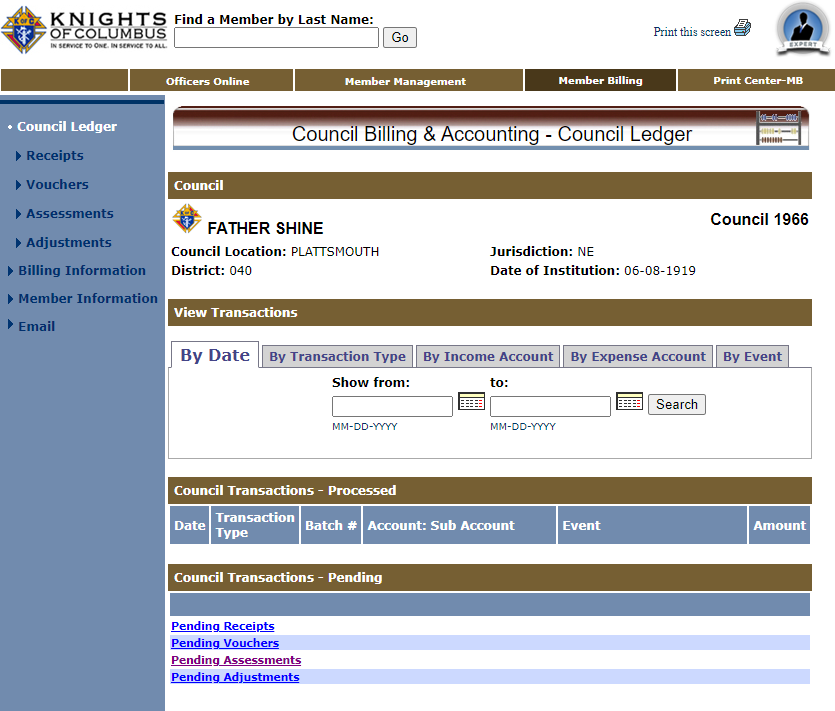 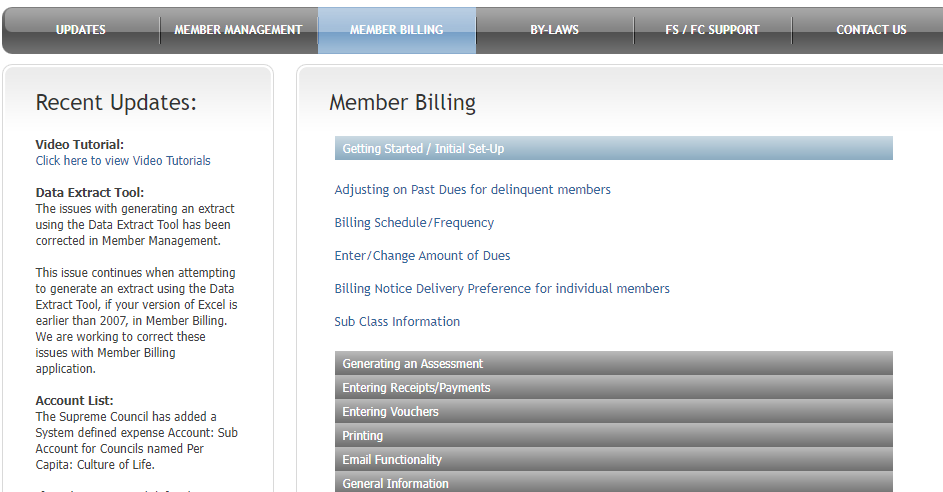 Press 
“Expert” 
Button
Receipts
Chain of Custody

FS Gives Receipt as He Takes Custody of Funds. Maintains in His Records
FS Hands Off Funds to Treas. Treas. Gives Receipt to FS
3) FS Brings Receipt to GK @ Next
     mtg
4) Treasurer Brings Proof of Deposit
     info to GK @ Next Mtg
5) GK Reports to Council by Reading
    Receipt(s) and Proof of Deposit(s) 
    at the Meeting Ensuring They are 
    identical
Accounting for Funds

FS Enters Receipts into MB
FS Presents Receipts to 
      Treas. and Both Sign
3)  FS Retains Signed Copy
      And Treas. Retains a
      Copy 
4)  Retained for Audit
Vouchers (AKA: Order on Treasurer or Warrant Voucher)
Trustees Must Review All Bills
Nice to know: Checks  are 
Signed by the Treasurer: They 
Do Not Need to be Countersigned
 by the GK
(Ref: Officer Desk Reference – 
Financial Issues
No check is to be written without a voucher signed by the FS and Countersigned by the GK
Forms and Programs
Who is Responsible?
Most are Electronic: Scan/Email or Mail
Due Dates
Identified in Knightline, Council Statements, and Websites
What about charitable events like One Rose, One Life, BAM, RSVP, etc.?
Forms: SF7, Audits, 10784 etc.
Supreme Due Dates
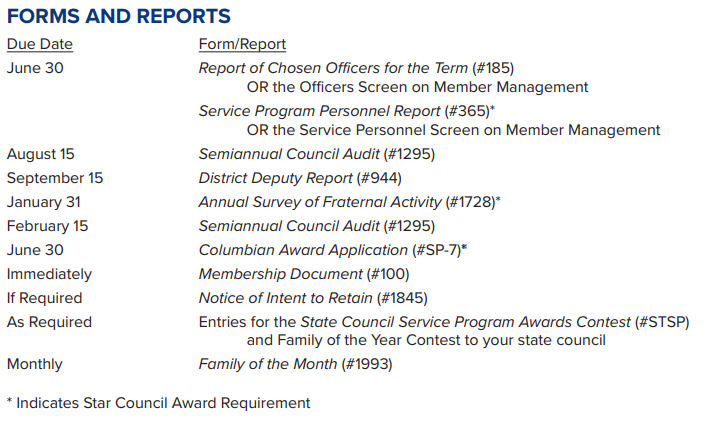 Nice to know: Supreme 
recommends Officers Screen 
or Service Screen on Member 
Management. “Fill and Forget”
Nice to know: Form 1845 
is used for “Normal” Billing
 Procedures. Council  that 
participates in AMI should use 
temporary billing procedures
outlined In Fraternal 
Excellence Guide #11619 
pages 37 and 38
State Due Dates
Supreme and State Assessments(Due Upon Receipt)
Audit
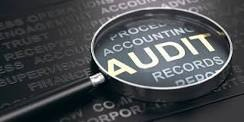 Audit is Required Semi-Annually
Conducted by Grand Knight and the Trustees
Requires Close Coordination Between Auditors, Treasurer, and FS
FS needs to Produce the Report of Receipts and Report of Vouchers
Treasurer Produces His Ledger to the Auditors
Documented and Signed on Audit Form 1295
Completed audit is Forwarded to Supreme, DD and Executive Secretary (Ray G)
He Maintains for the State Deputy
Nice to know: Process 
explained in Fraternal 
Excellence Guide 
pages 16 to 18. 
Supreme Training Video:
Audit Training Video
Form 1295-1 and 2
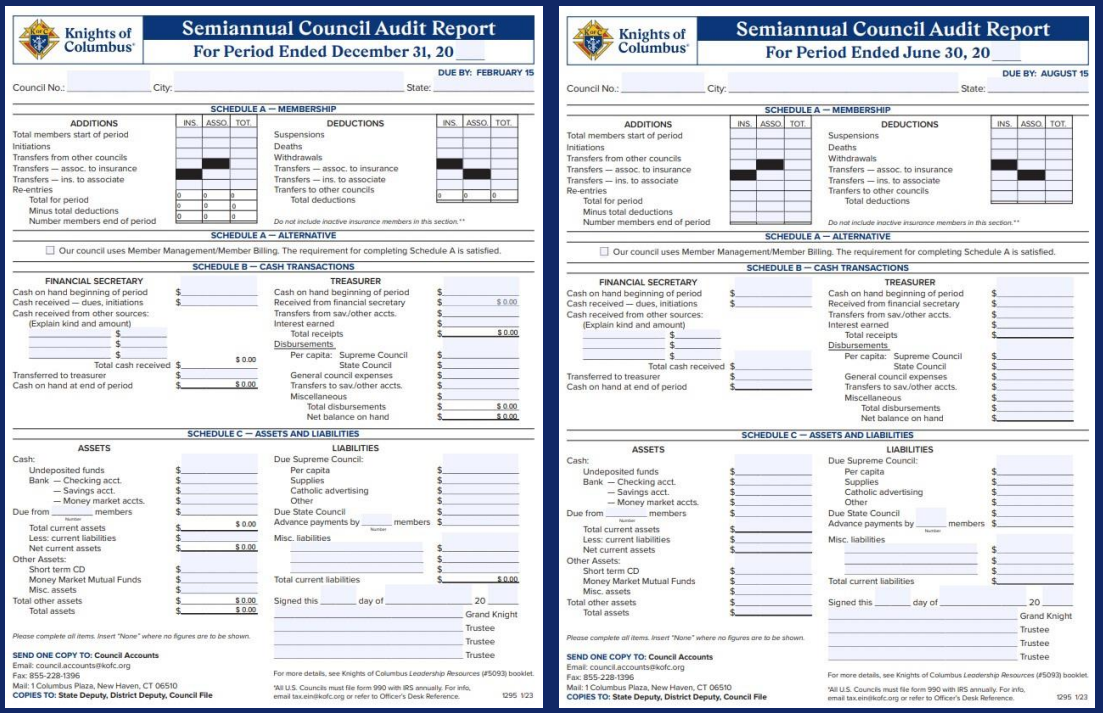 Nice to know: Save time and 
significant effort by using 
Member Management
Nice to know: Provide paper
copies of transactions (i.e. 
credit card receipts, grocery 
receipts,  internet purchase 
receipts, etc,
Nice to know: Minimum
 to sign: two trustees and 
the GK
Nice to know: Latest version 
dated 1/23
Audit
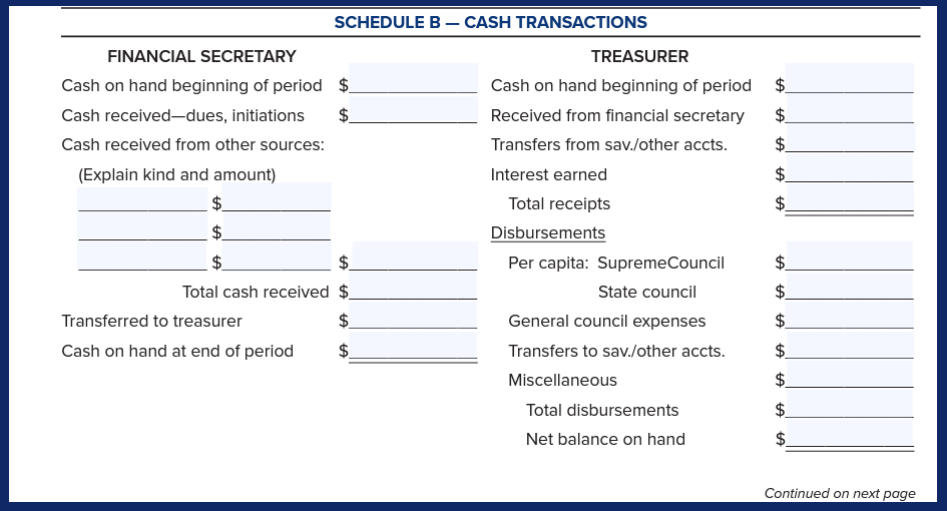 Nice to know: Don’t hold 
Money on Jun 30th and 
Dec 31st So “Cash on hand”
 beginning and end 
should be $0.00
Nice to know: Since you 
only have three lines to list 
other sources of cash, list 
two largest sources and use
the term “miscellaneous” 
for the third source. All 
remaining sources of cash
 should be listed in 
miscellaneous line.
Audit
Nice to know: Run an 
Outstanding Balance
 Report from Member 
Billing Print Center for 
Members who have 
not paid dues
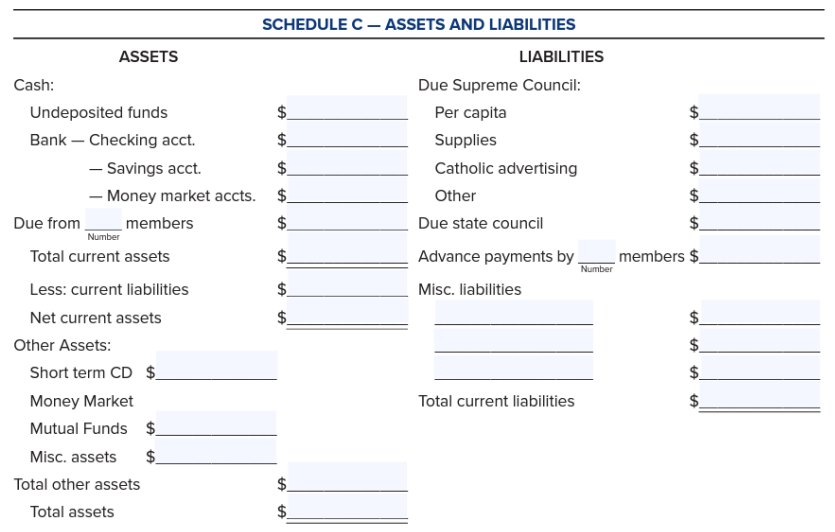 Nice to know: Due 
Supreme and 
Due State Councils 
will be $0.00 if up 
to date on payments
Printing Membership Cards
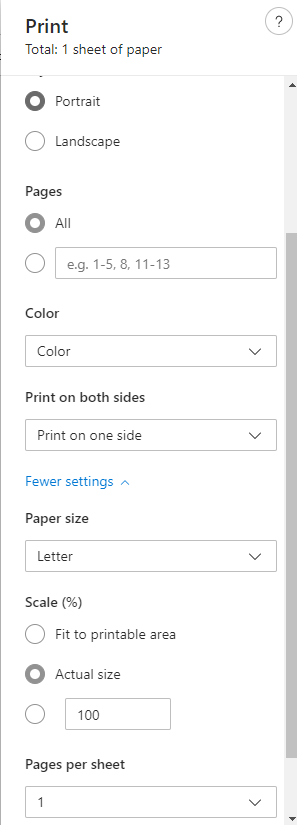 Done in Member Billing
Save the downloaded PDF file 
   to your PC and close browser
Print from the downloaded PDF 
   file saved to your PC
Printing from browser can select wrong scale
Ensure “Actual Size” or “100%” Scale is
   selected
Some variations in printers
trial and error
Emboss cards IAW page 32-35 of
Fraternal Excellence Guide
Nice to Know: Membership Card 
(#4817) stock paper can be 
ordered through Supplies Online. 
(Cards come eight to a sheet
with 25 sheets to a package, 
for a total of 200 cards.)
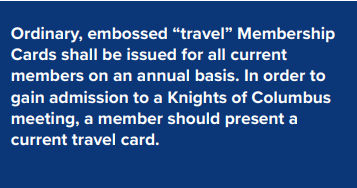 Always Do a Practice Run!
IRS Form 990
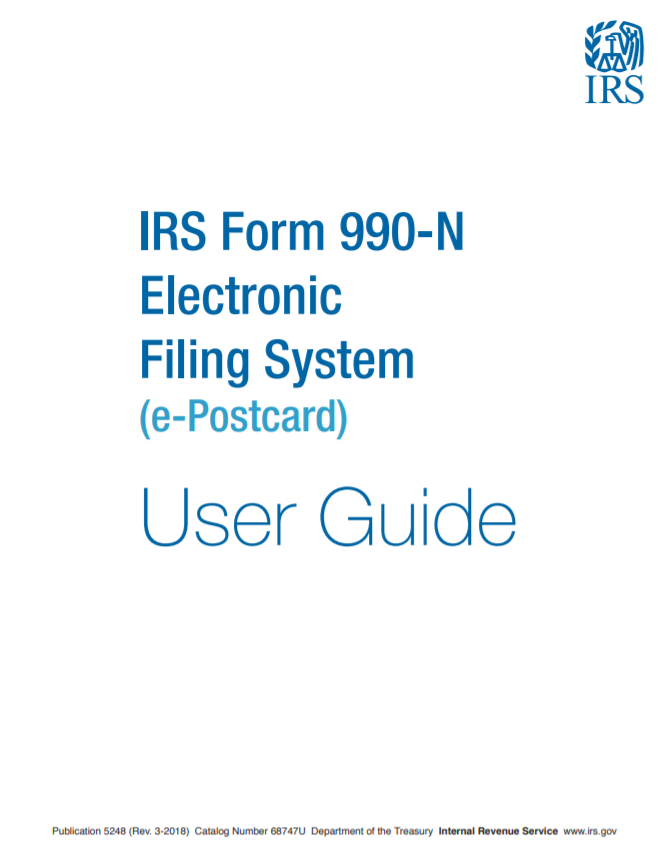 Required Annually - Cannot Skip a Year
Plenty of Notice
990N Electronic Post Card
Under $50,000 in Gross Revenues
990-EZ: $50K to $200K
Form 990: > $200K
Failure to Comply: Loss of Tax-Exempt Status and Revoking of EIN
Nice to know: 
Supreme recommends 
using an accountant
 if you are over 
$50K in revenue.
https://www.irs.gov/charities-non-profits/annual-electronic-filing-requirement-for-small-exempt-organizations-form-990-n-e-postcard
Suspension: Failure to Pay DuesNon-AMI Councils
Ensure you sent the proper Dues Notices 
  1st Notice, 2nd Notice, and Knight Alert
Process Intent to Retain paperwork
Mail copy to member and email to Supreme
Supreme and State will spend the next 60 days attempting to convince the member to remain a member and pay their dues
After 60 days but no Later than 90 Days, Submit Form 100 for Suspension.
If Supreme Receives the Suspension Form 100 After the 90th Day From the Intent to Retain Paperwork, You Will Need to Start Over with a New Intent to Retain Memo
If Insurance Member, the Suspended Member will Remain on Your Rolls
Reference
Fraternal 
Excellence Guide 
Pages 29-30
Nice to know:
Need to 
find out why
AFFILIATE MEMBERSHIP INITIATIVE Participating Councils
Withdraw a Member who no Longer Wants to be a Knight
Follow Temporary Billing Procedures Found in Fraternal Excellence Guide Page 30-31
If an AMI Member Transfer Back to your Council, do not Charge Dues in the Arrears
https://nebraskakofc.org/membership/recruiting-resources.html
Questions: Contact Supreme at affiliate@koc.org or 203-752-4270
Nice to know:
Process members who 
meet the requirements 
for designation as Affiliate 
Members.  Lists of these 
members  should be submitted 
through a council’s district 
deputy and received by the 
Supreme Council no later than
 the last day of the billing cycle.
Nice to know:
Suspension transactions under 
AMI are reserved for Summary
Suspension for Cause and 
Board Action
Disability Exemption (#1831)
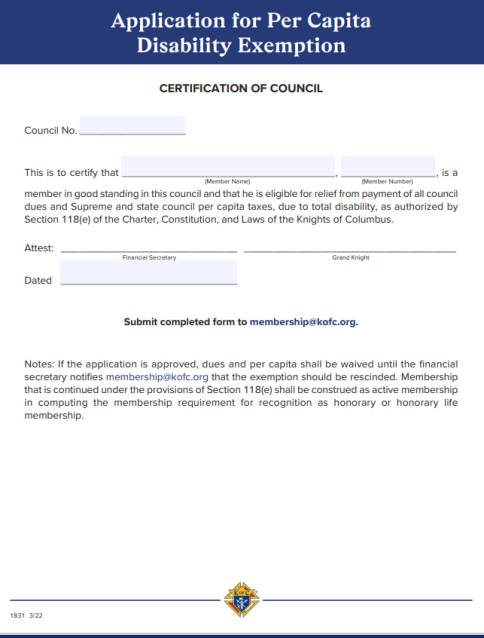 Relief From Dues and Per Capita 
GK and FS Attestation Only 
No Doctor’s Report 
No Annual Recertification  
Forms Section of “For Members”
Fraternal Leader Advisory
Sent from Supreme Directly to Council Leadership (and Others)
Provides Breaking News, Reminders, Resources and Recommendations
Emailed Directly to You…Not Getting…Verify Email and Ensure it is Not Going to Junk Mail

https://www.kofc.org/en/news-room/fraternal-leader-advisory/index.html
All FSs and FCs Must Receive
Other Tips
Nice to know:
By Laws need updating when 
the GK or Secretary Recorder is 
Replaced.
Council Bi-Laws
Advocate is Responsible
Update Periodically: Red Tab on Officers Online 
FS is 5th in Line to Conduct a Business Meeting
IAW Sec 126/136 of KofC Constitution
Work with the Insurance Agent
His Eyes and Ears to the Council
Safe Environment Training
Budget
Section 122(B) – the $500.00 rule
Annual Budgets Satisfy the $500 Rule
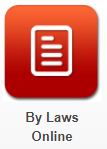 Nice to know:
Order to conduct a meeting
GK
DGK
Chancellor
Recorder
Financial Secretary
Nice to know:
Safe Environment Participants
Grand Knight
Program Director
Community Director
Family Director
Resources
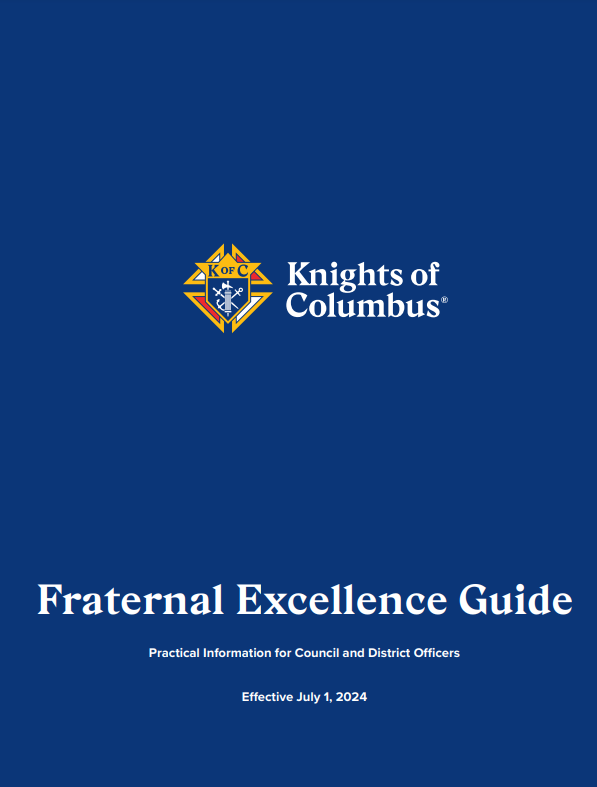 Fraternal Excellence Guide (11619)
https://www.kofc.org/en/resources/for-members/11619-fraternal-
excellence-guide.pdf

FRATERNAL LEADER ADVISORY
https://www.kofc.org/en/news-room/fraternal-leader-advisory/index.html

Fraternal Video Library
https://www.kofc.org/en/videos/fraternal-training-library.html

State Financial Secretary Resources
https://nebraskakofc.org/resources/financial-secretary-resources.html
You Are Not Alone…
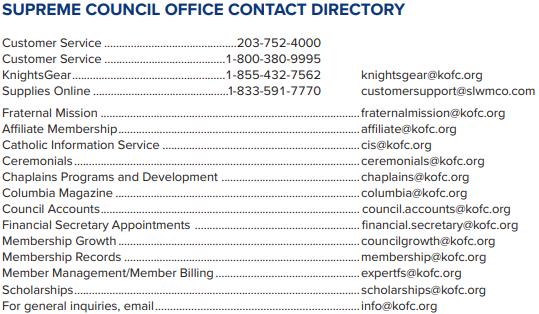 Nice to know:
State FS Coordinator
Chairman Mike Vaughn
Home: 402-296-5422  
Cell: 402-297-5434
Email: fscoordinator@nebraskakofc.org
Nebraska Knights of Columbus
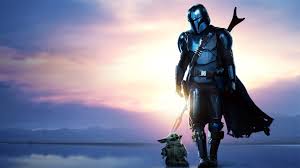 This is the Way
Questions?